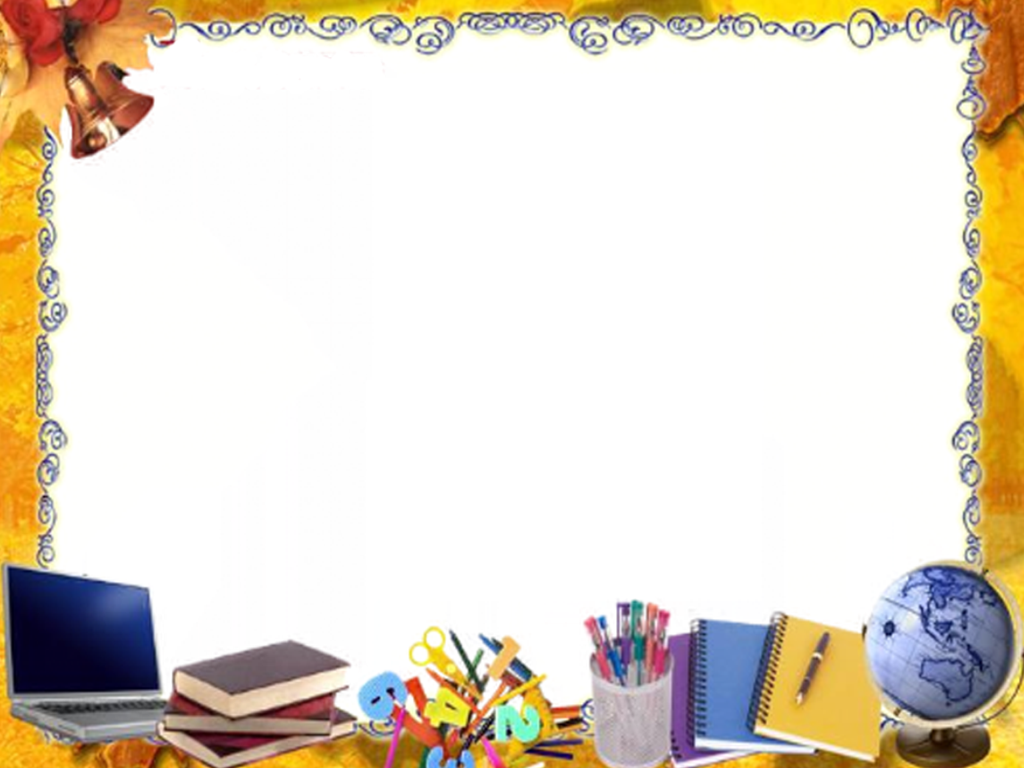 Локшина Анастасия Владимировна
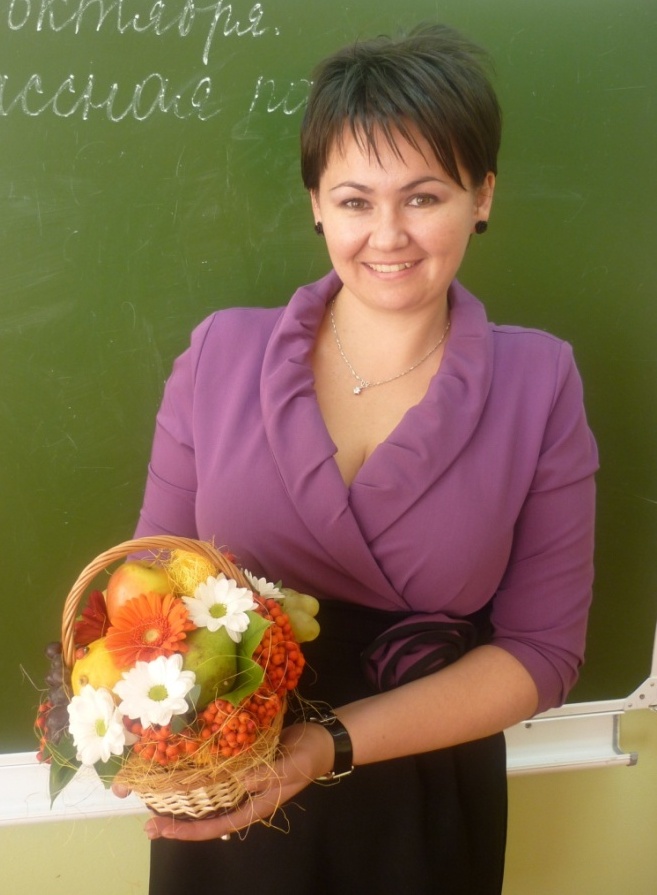 Учитель начальных классов 
МБОУ Гимназия №44 
г. Иркутска
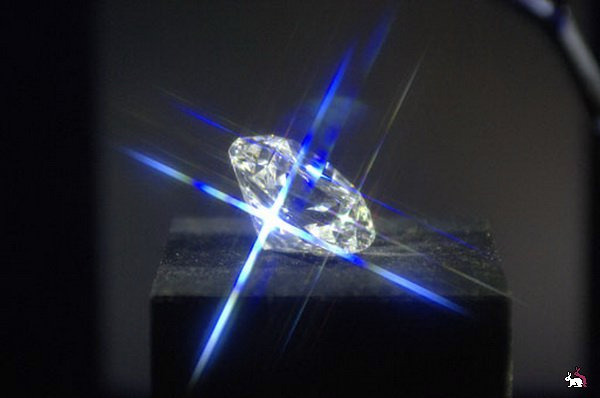 Грани творчества
Учитель- педагог-психолог
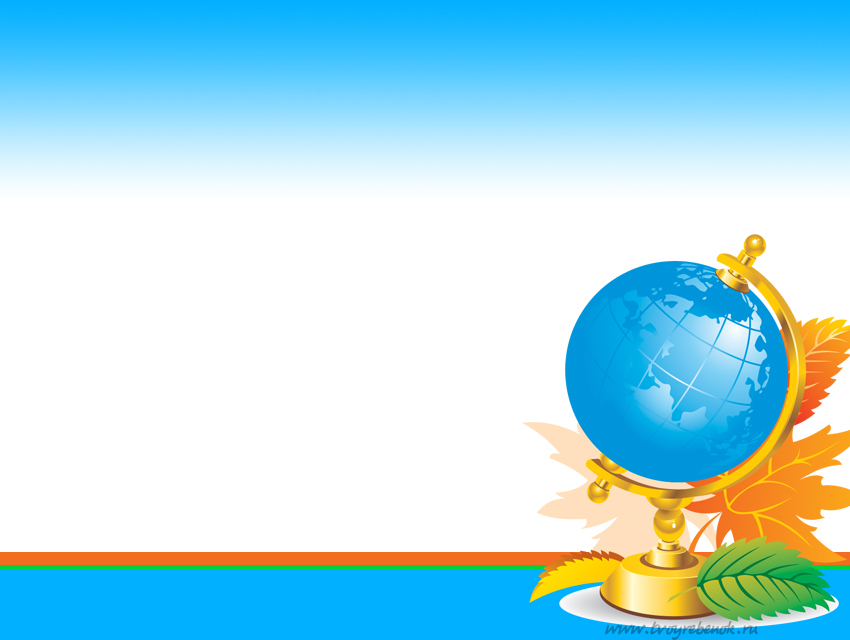 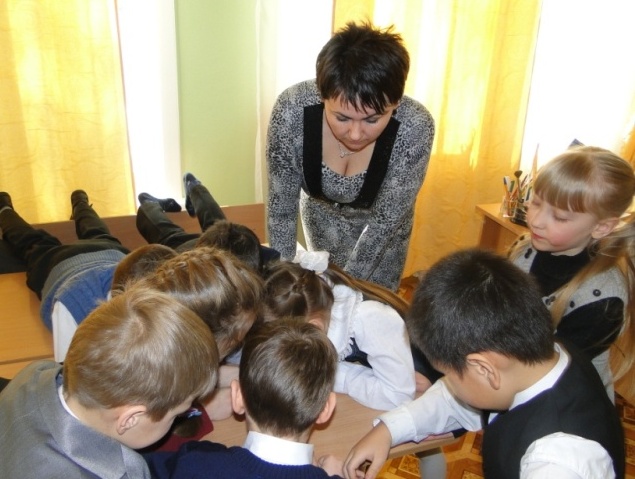 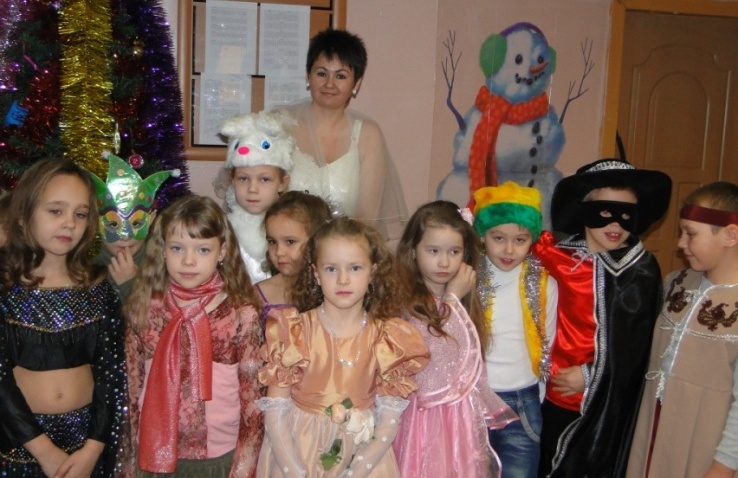 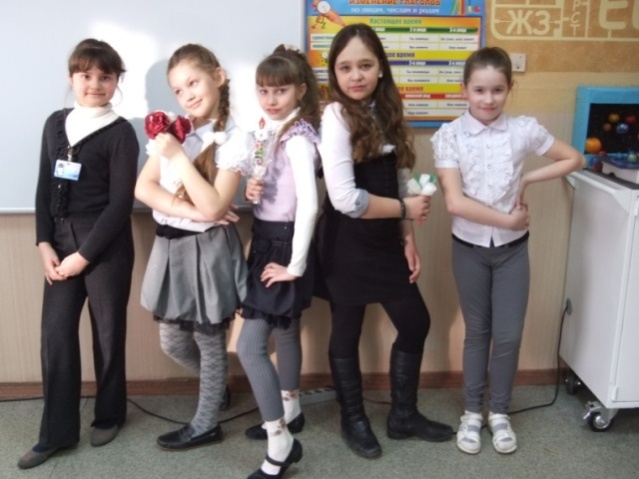 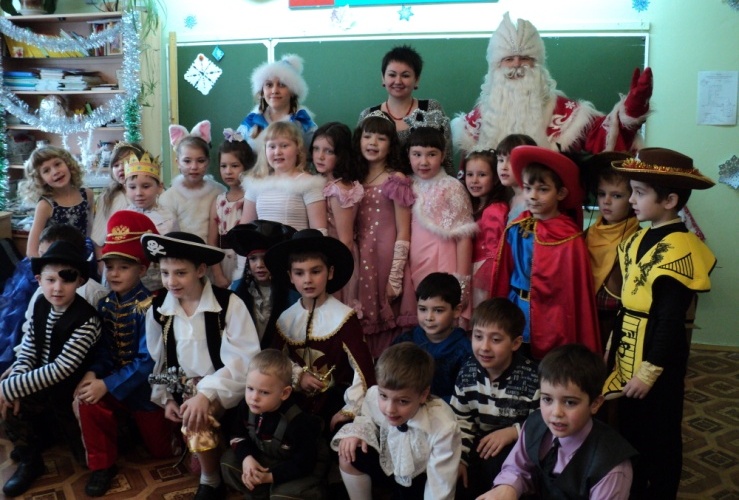 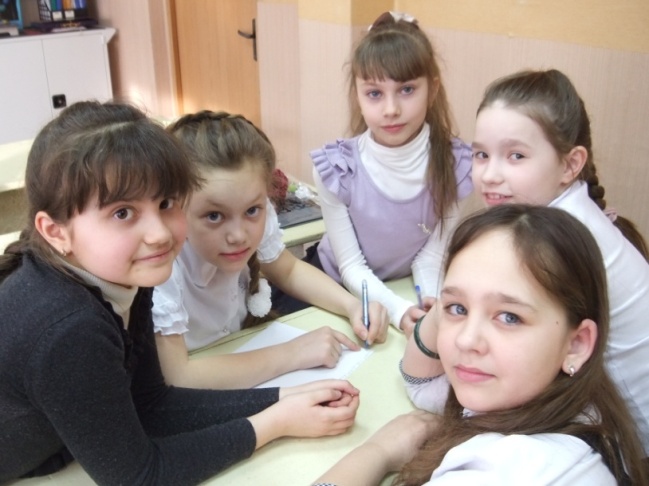 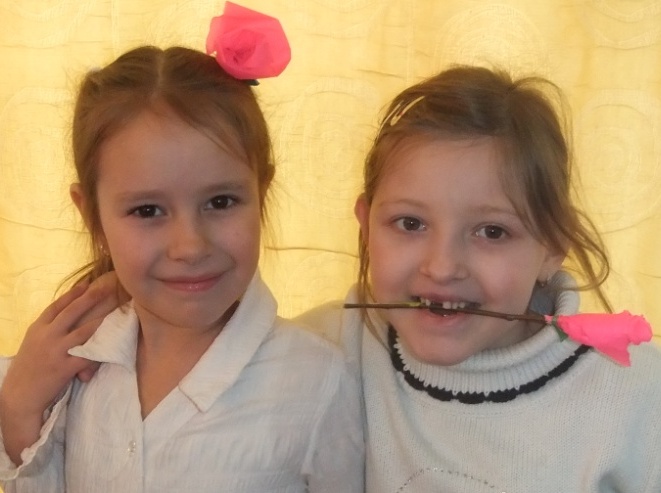 Мой веселый дружный класс
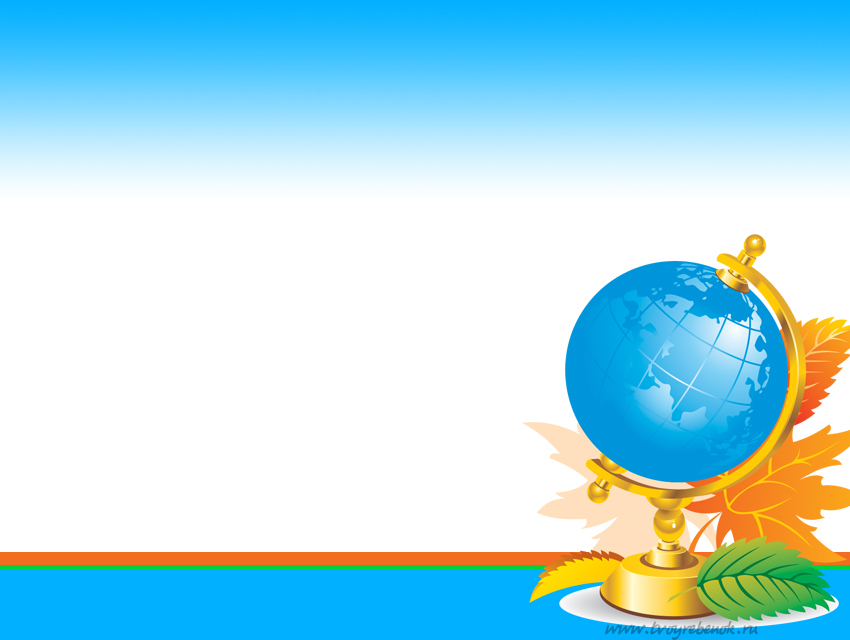 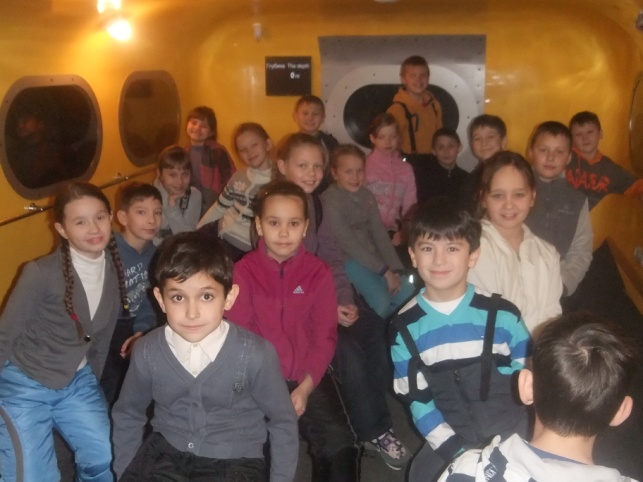 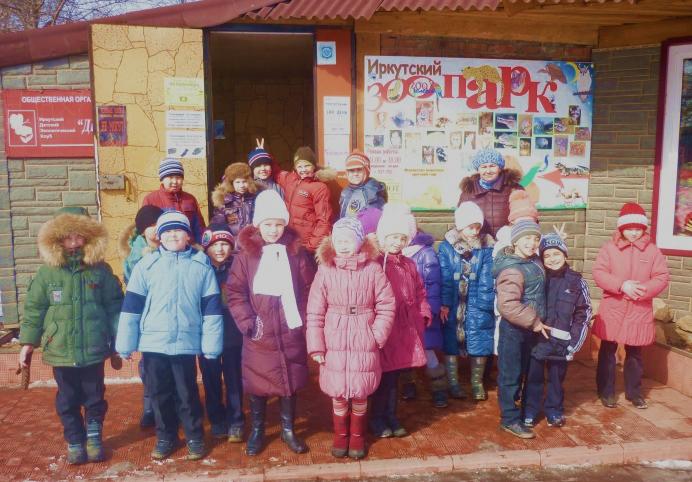 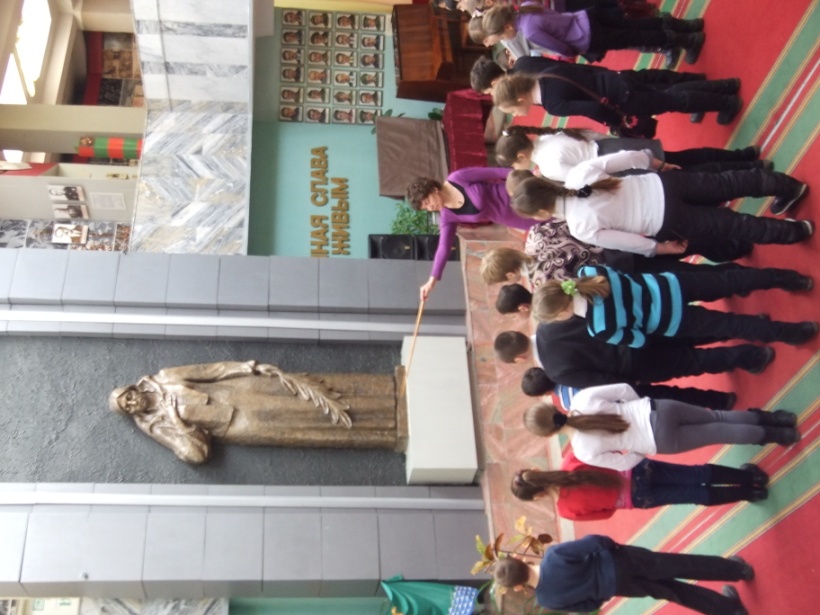 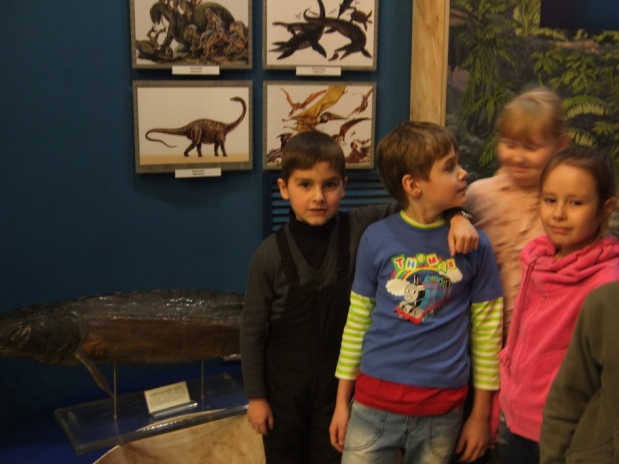 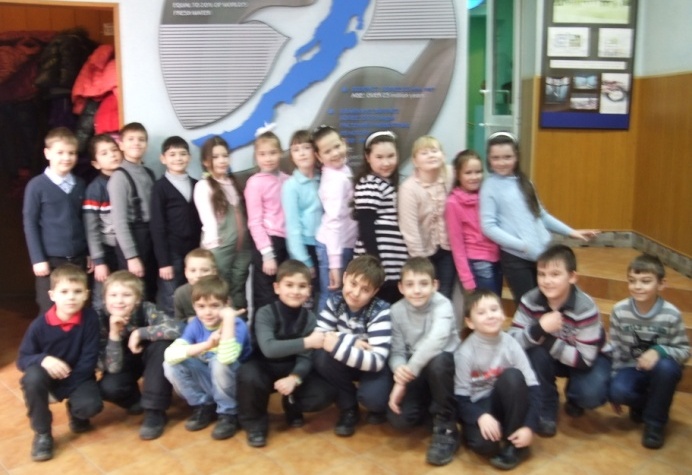 Выход в социум: воспитание личности и гражданина
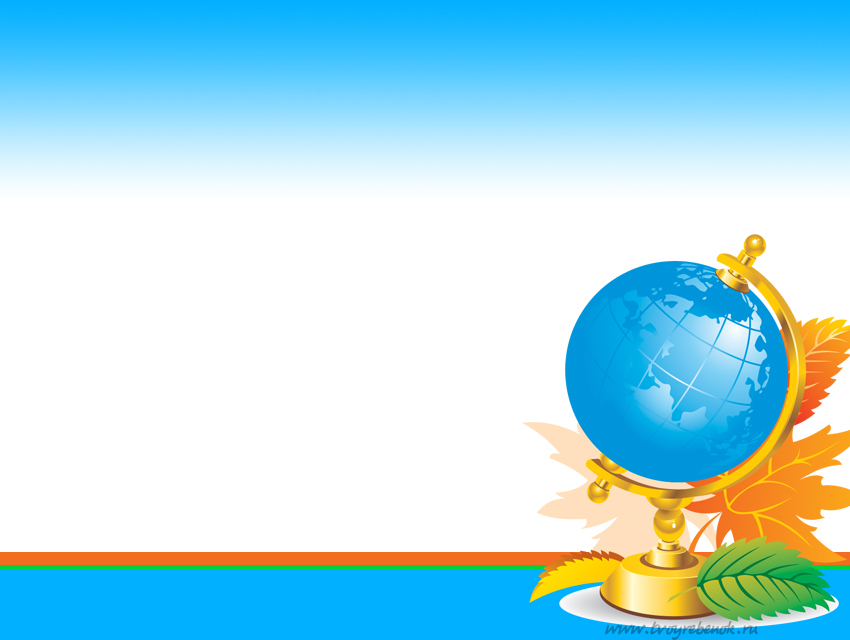 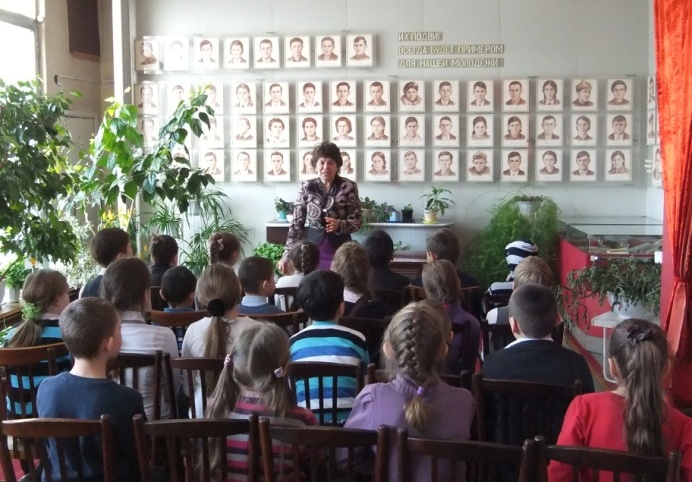 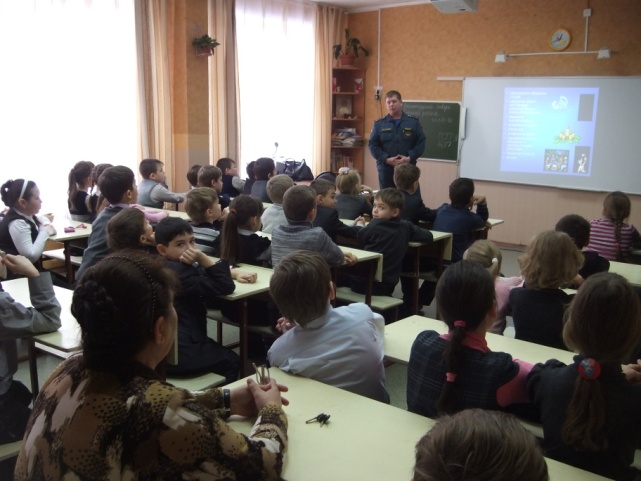 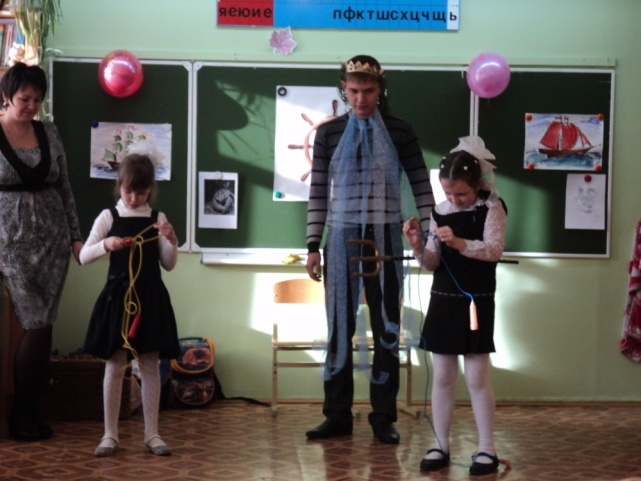 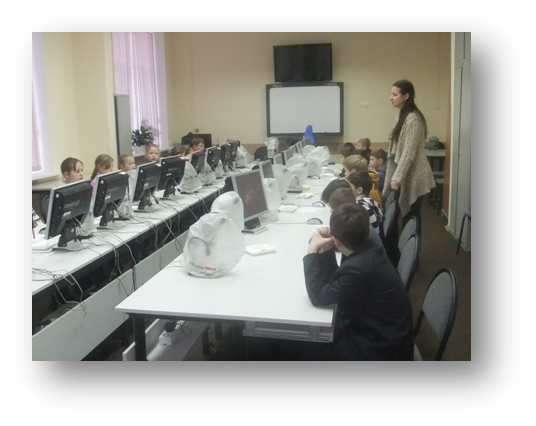 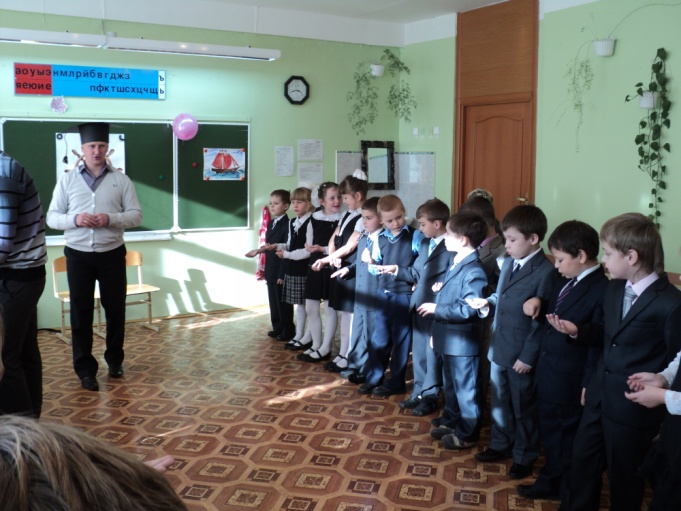 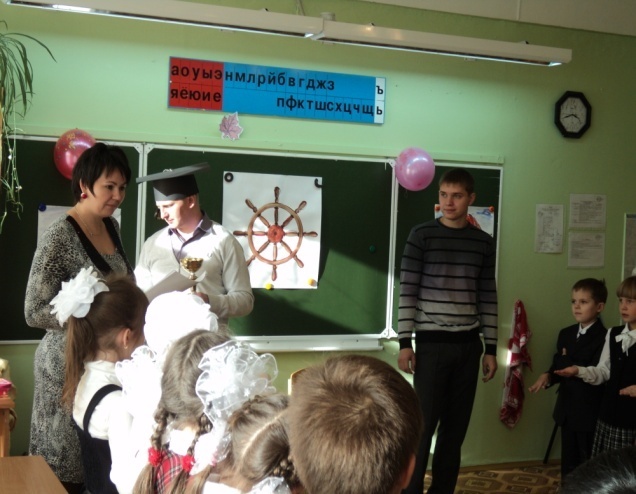 Воспитание личности: Часы общения с интересными людьми
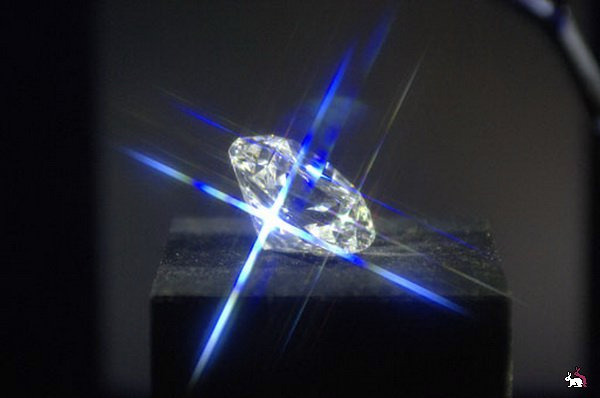 Грани творчества
Одаренные дети-Творечство
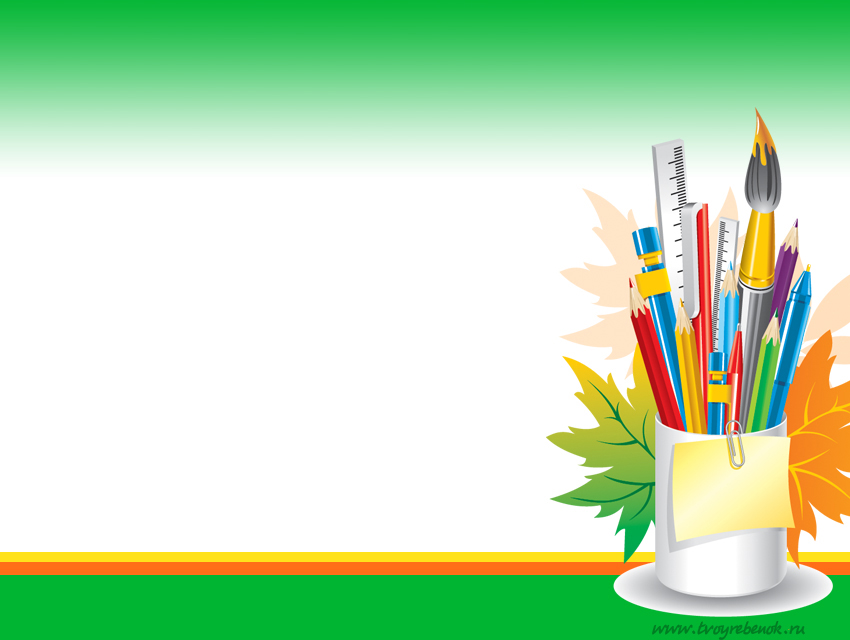 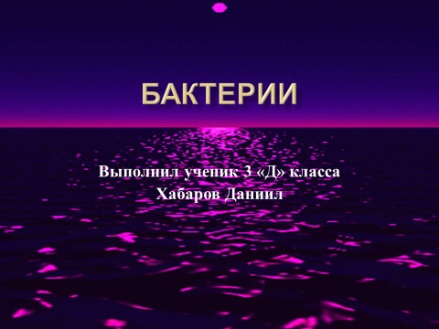 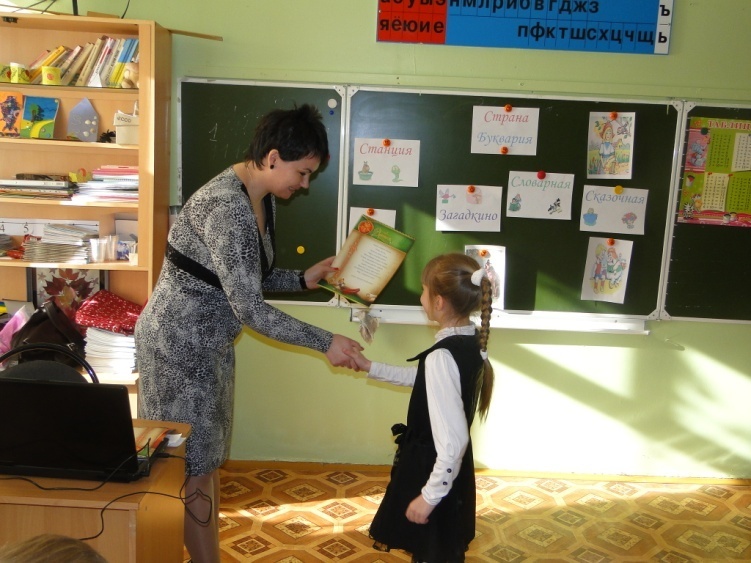 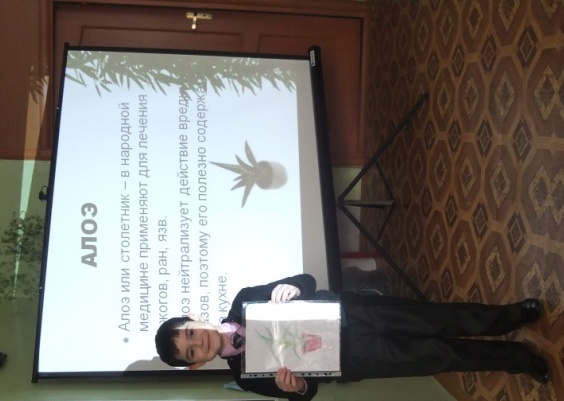 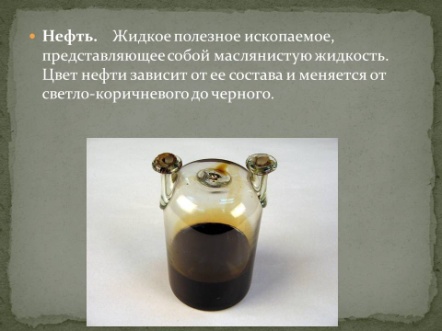 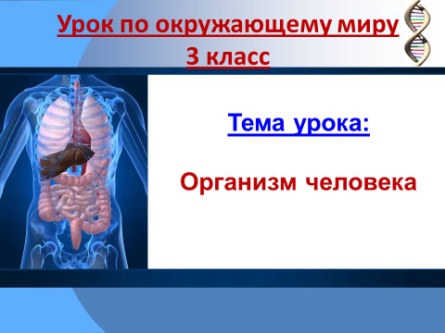 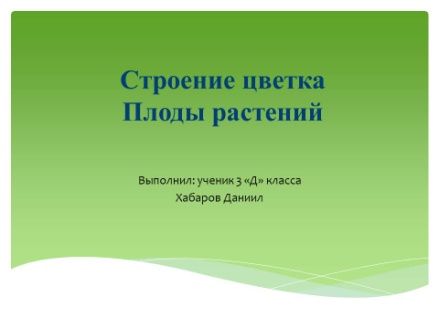 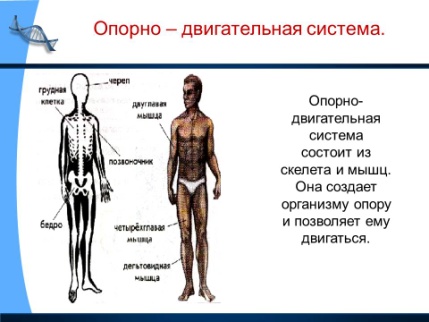 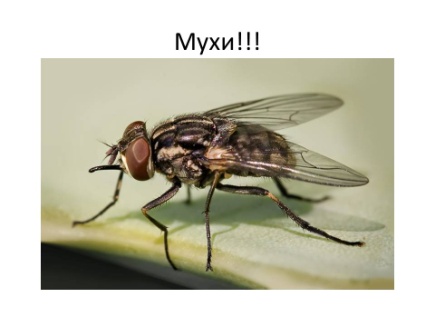 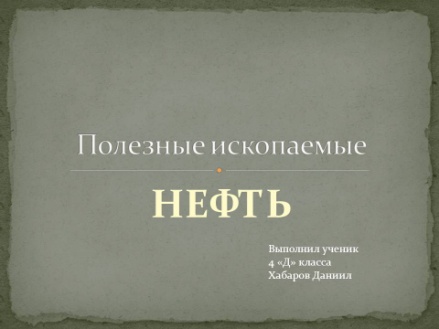 Одаренные дети: работы
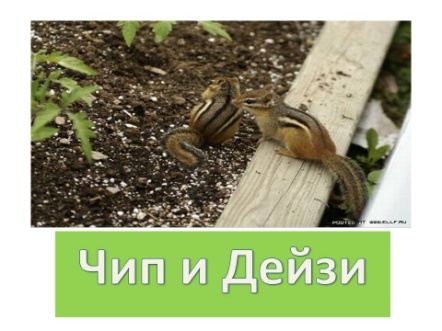 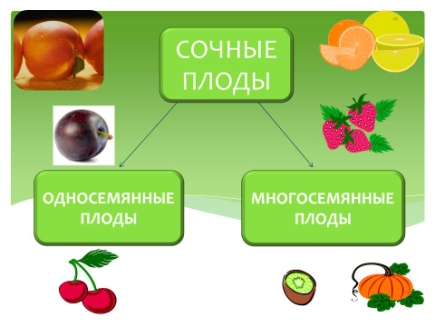 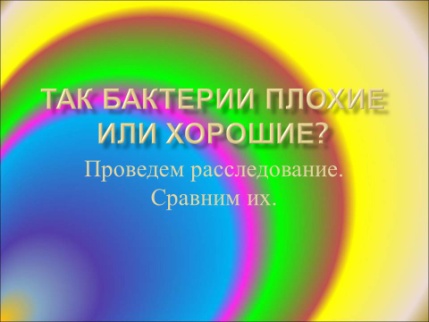 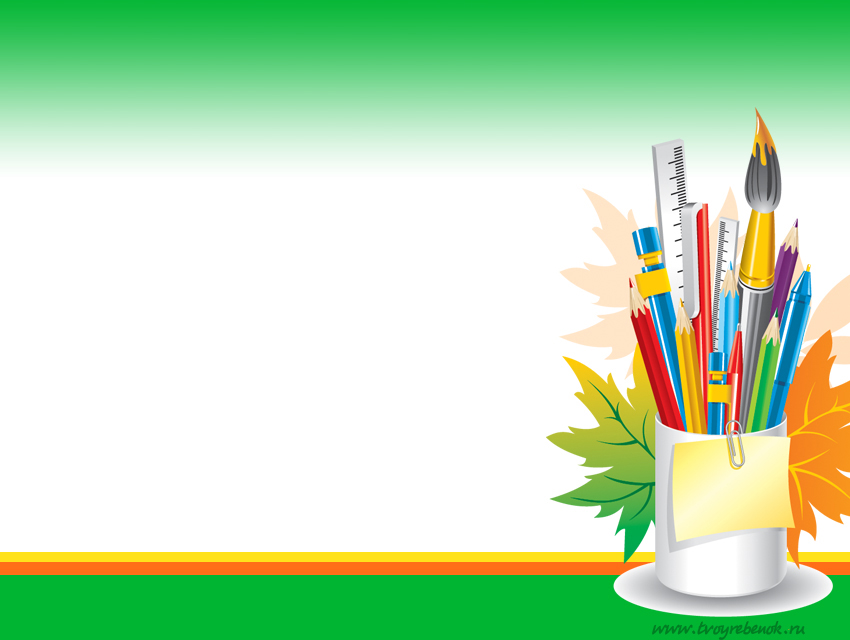 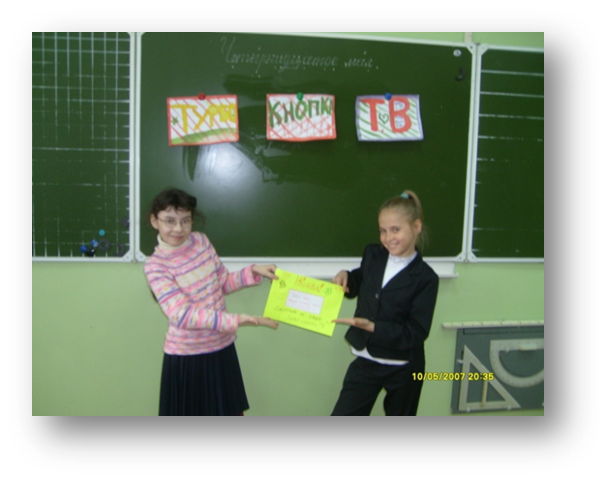 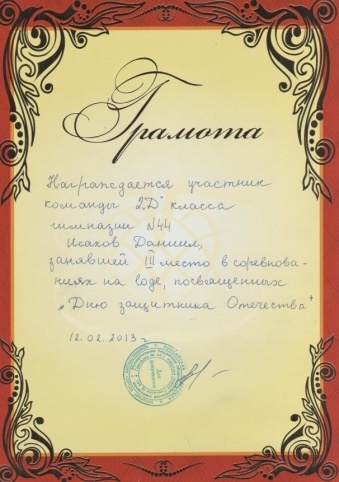 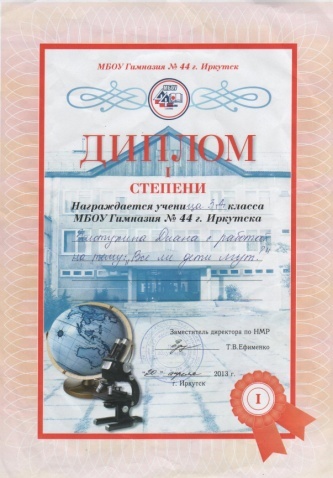 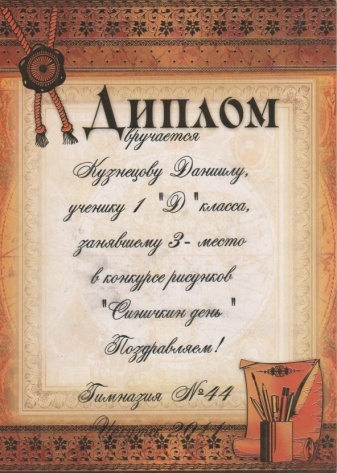 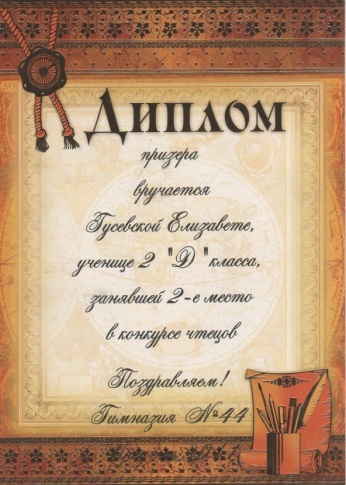 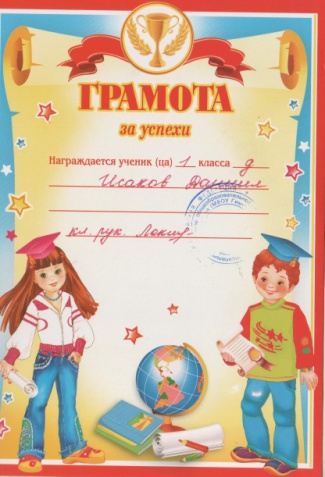 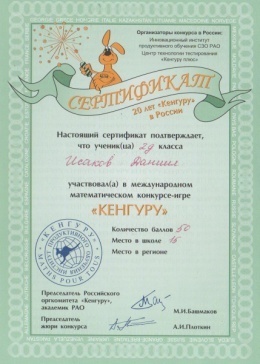 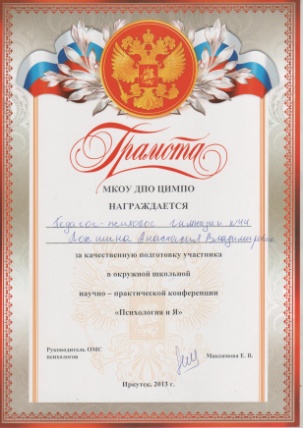 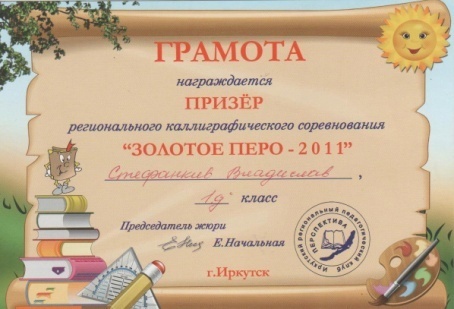 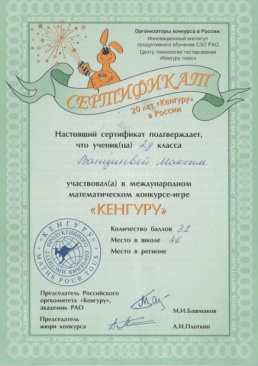 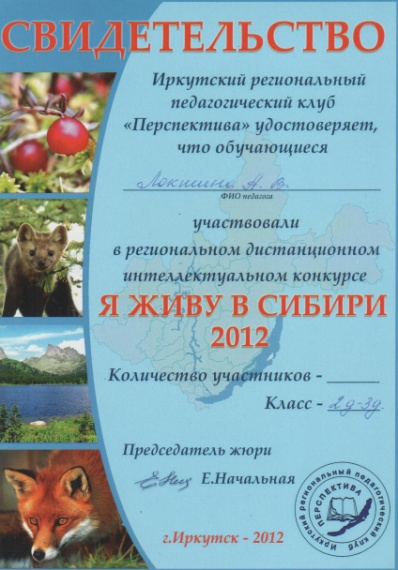 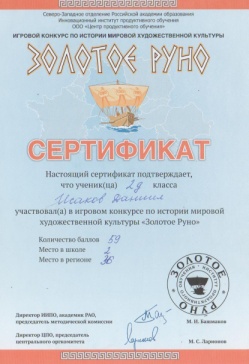 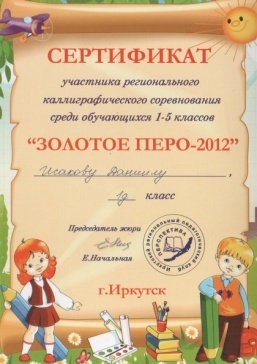 Одаренные дети: результаты
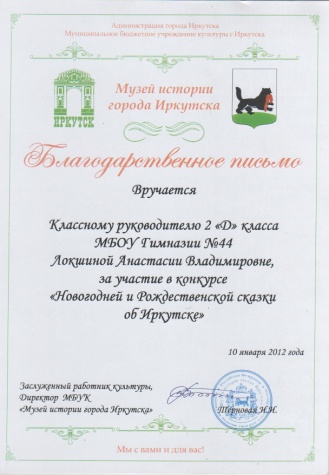 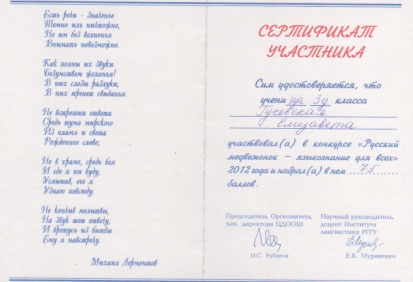 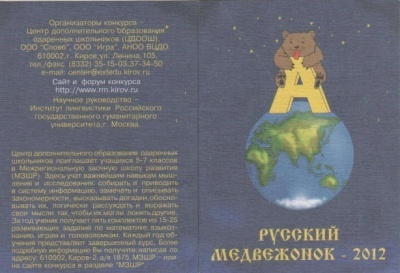 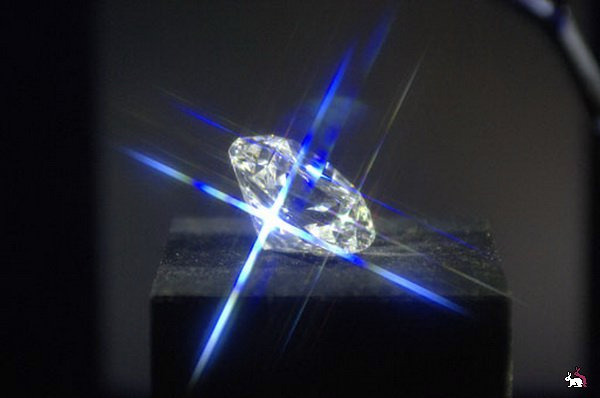 Грани творчества
Наука-профессионализм
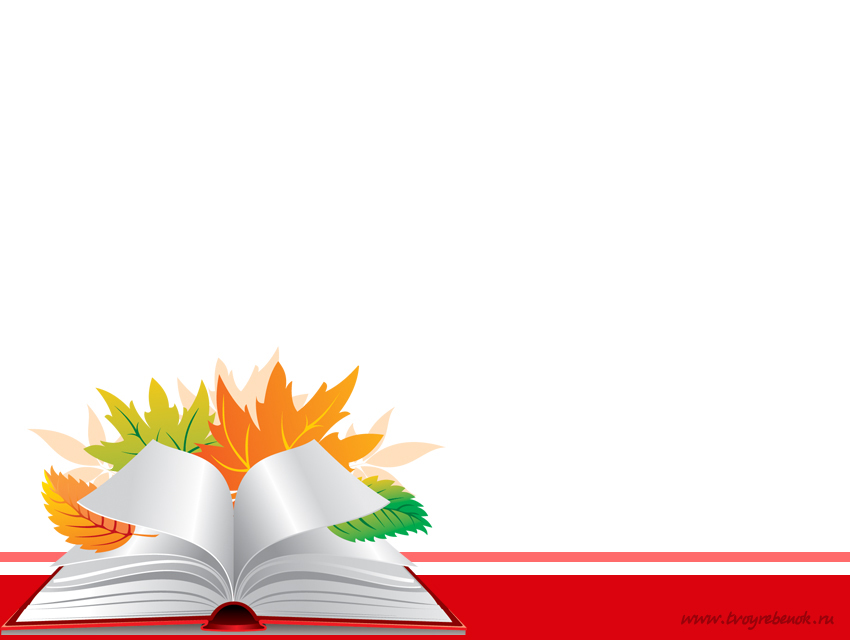 2010 год. Открытый конкурс научно-исследовательских работ студентов по педагогике и методике преподавания дисциплин 
Результат: Диплом  III степени  Российского Государственного Педагогического Университета им. Герцена, за работу «Профилактика негативного влияния телевидения на ценностные ориентации младших школьников».
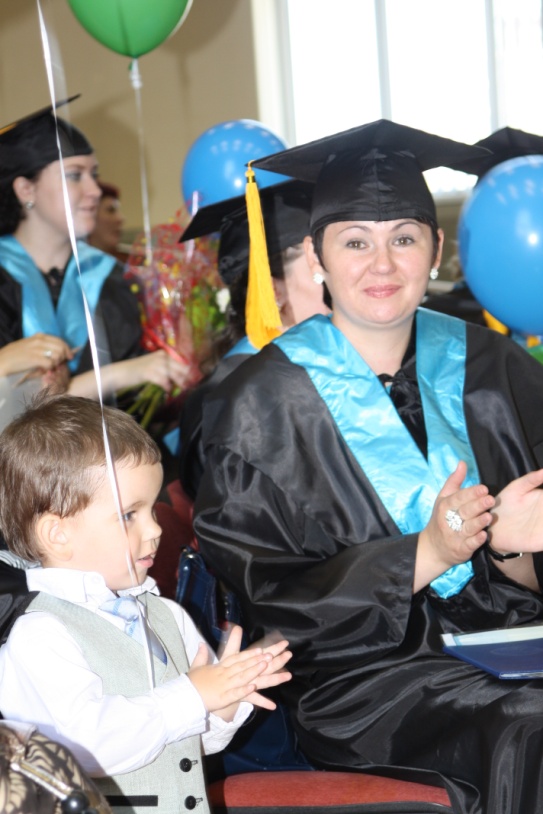 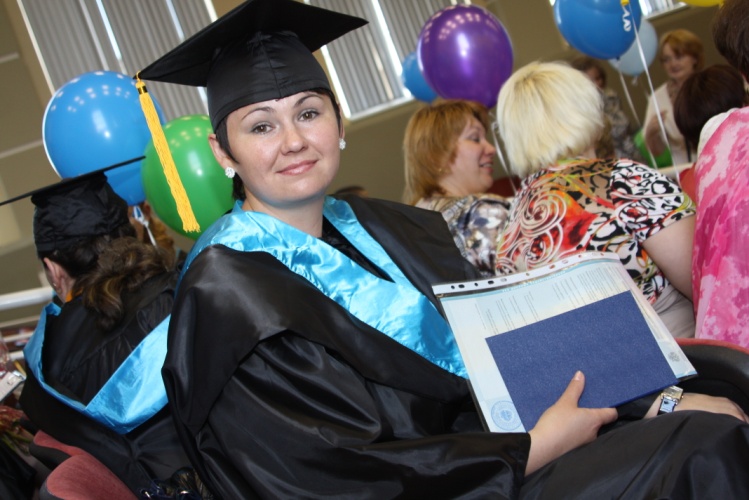 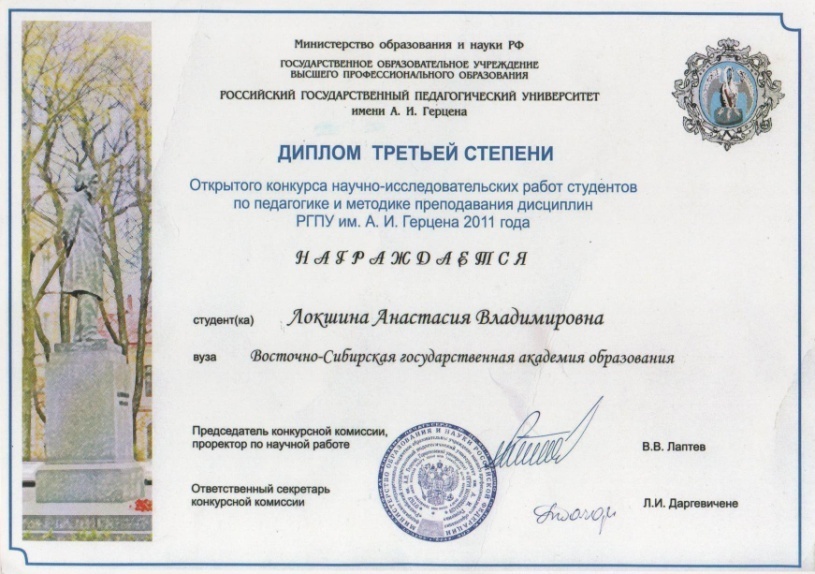 Наука
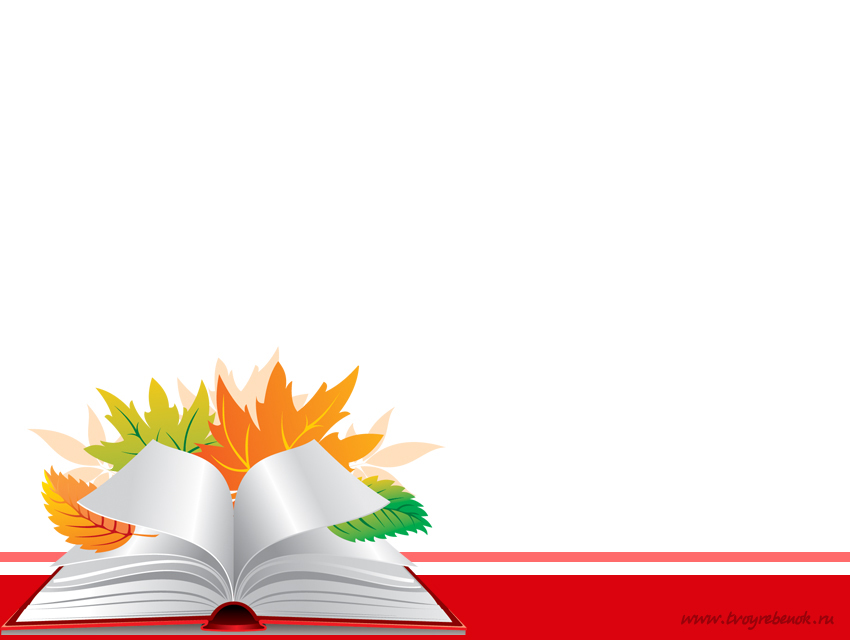 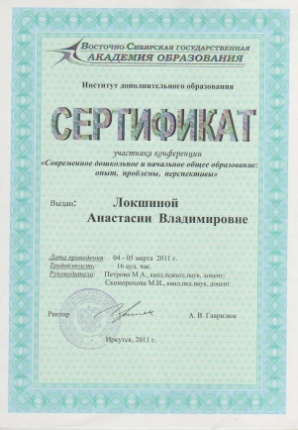 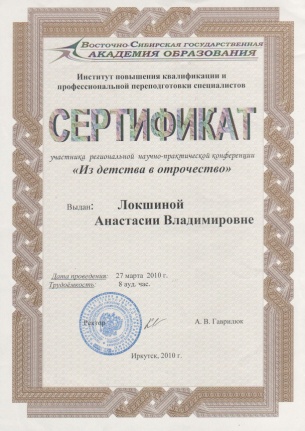 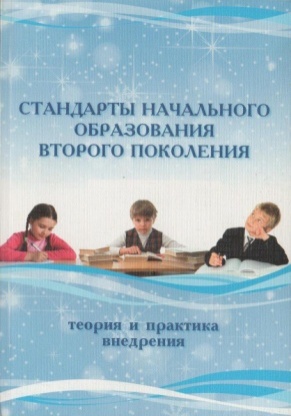 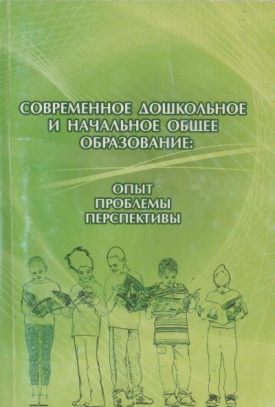 Методическая работа
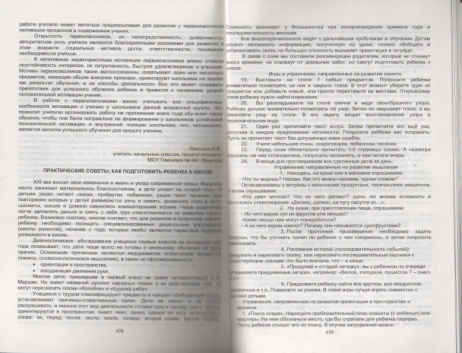 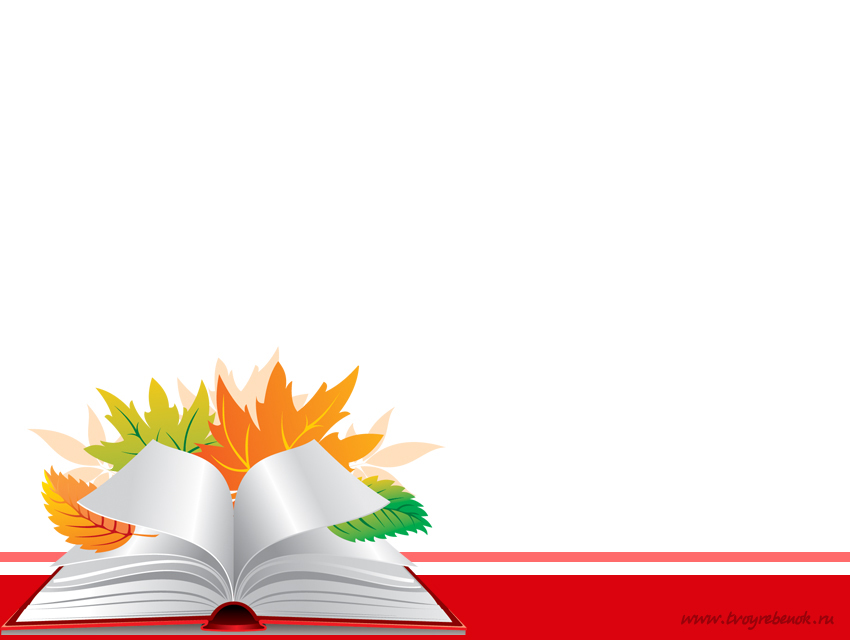 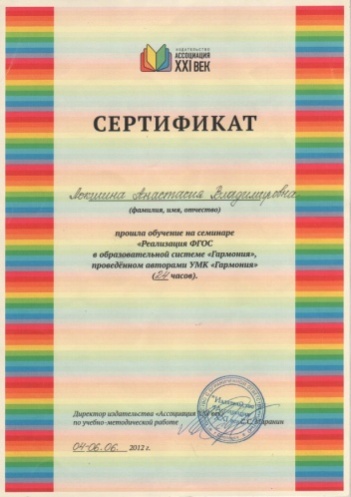 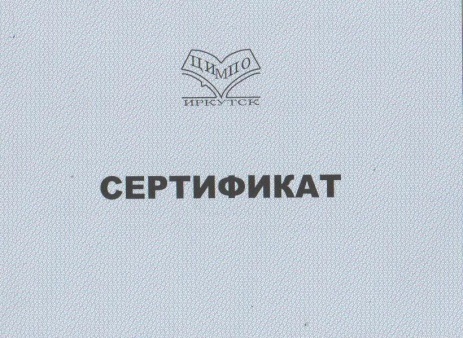 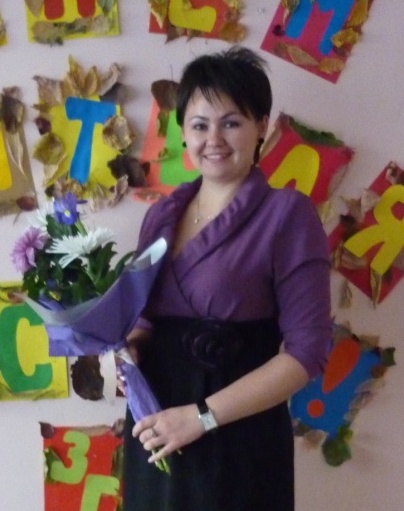 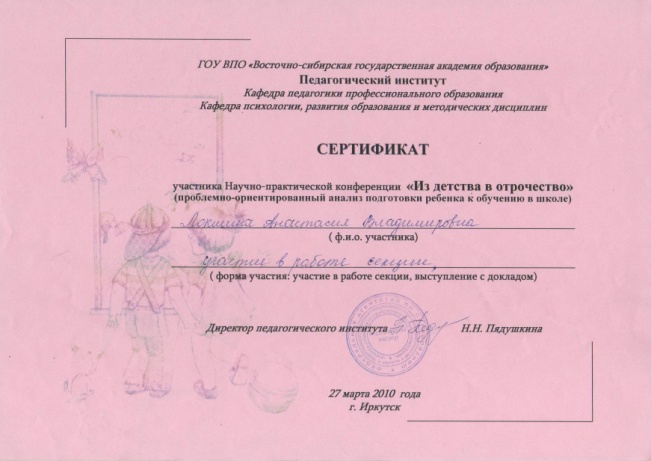 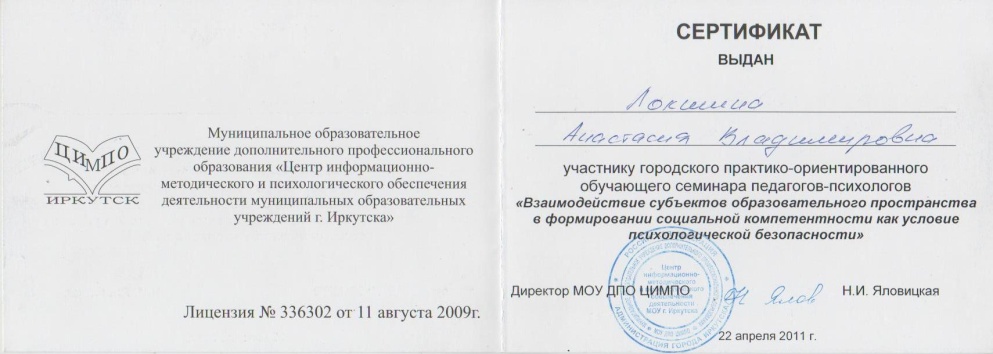 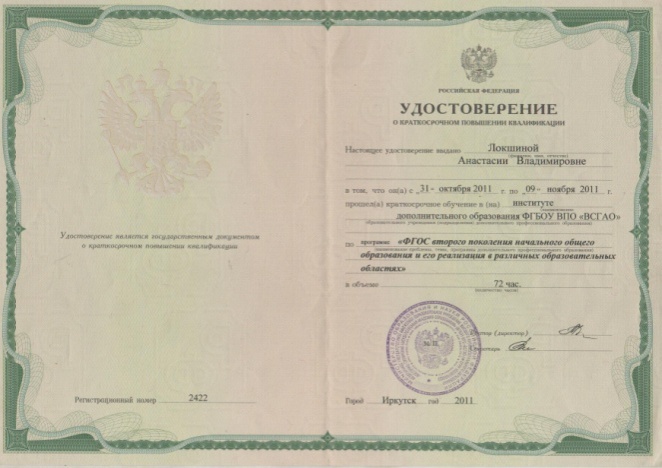 Методическая работа:
повышение квалификации
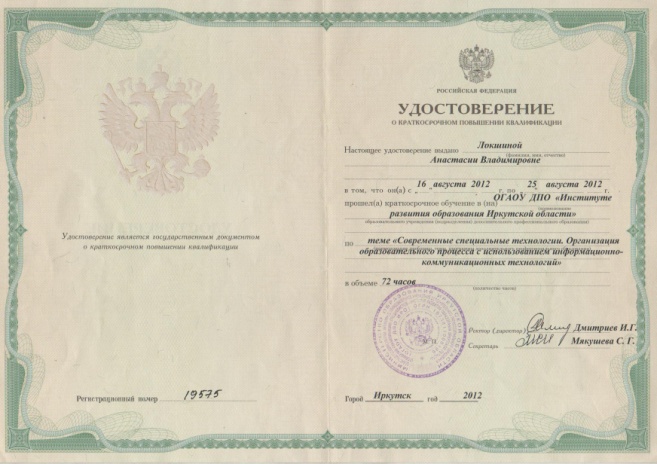 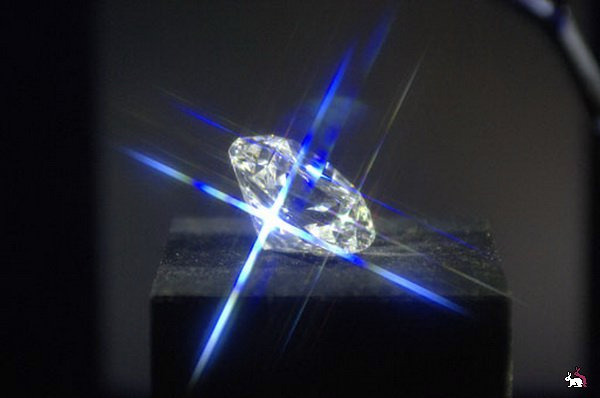 Грани творчества
Человек-гражданин-патриот
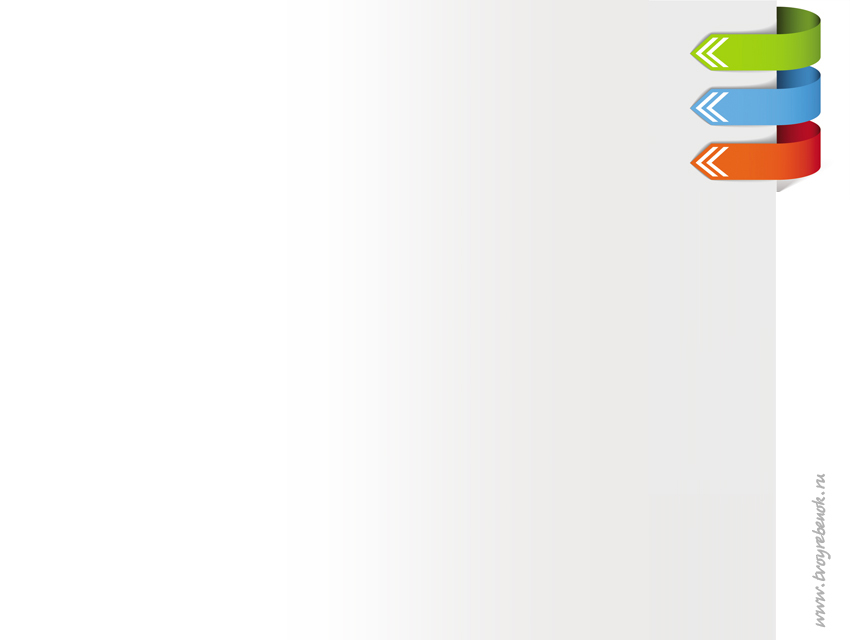 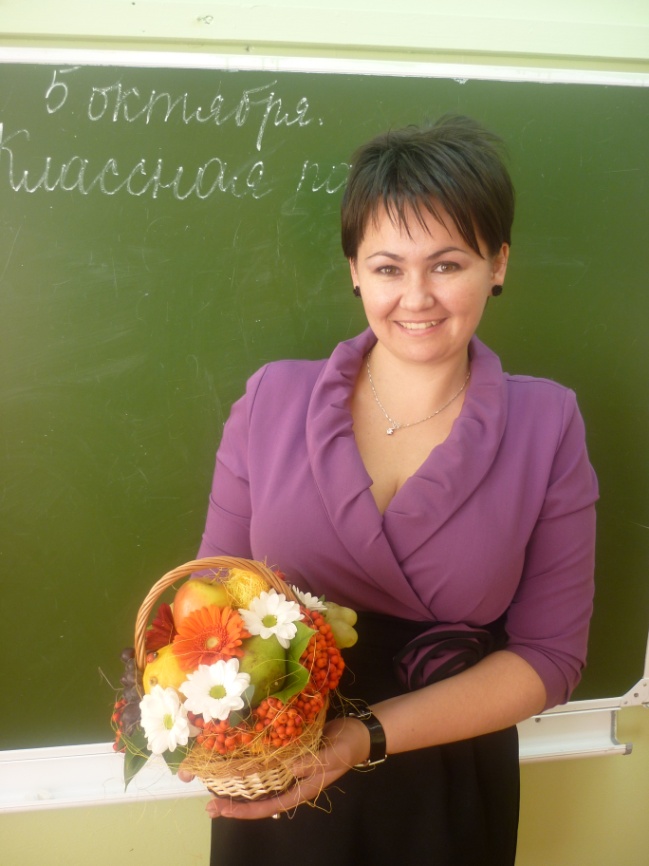 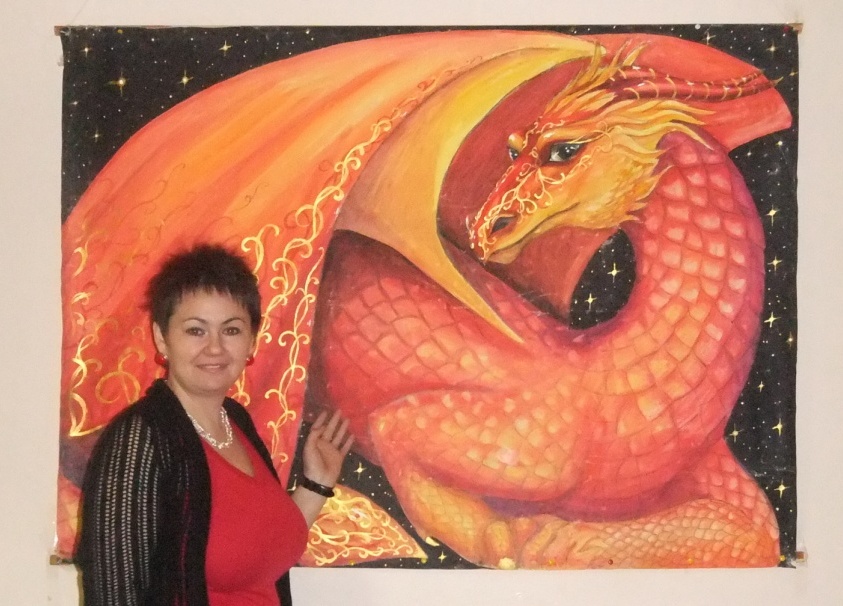 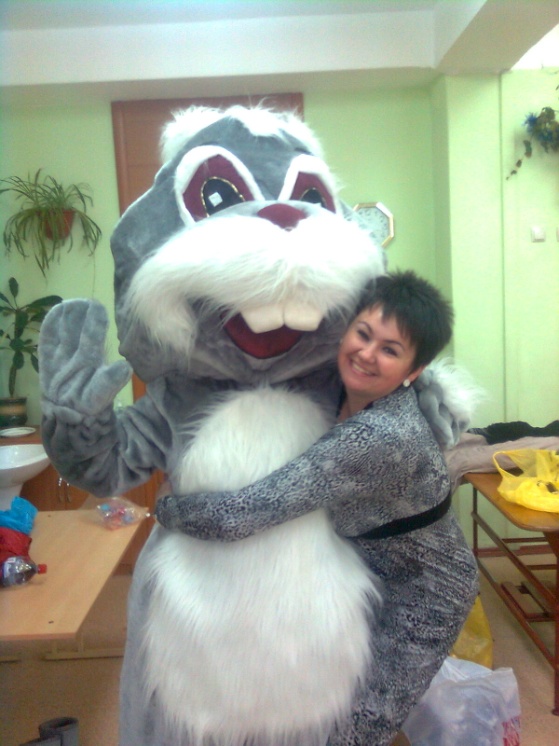 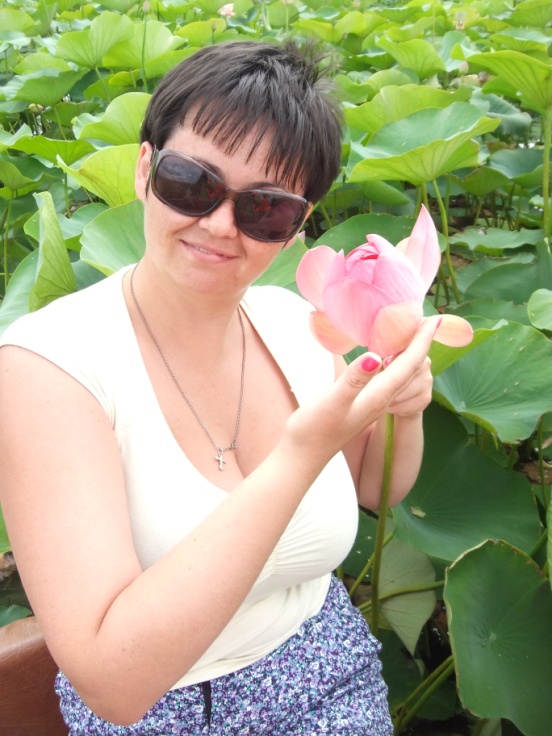 Культура. Эстетика
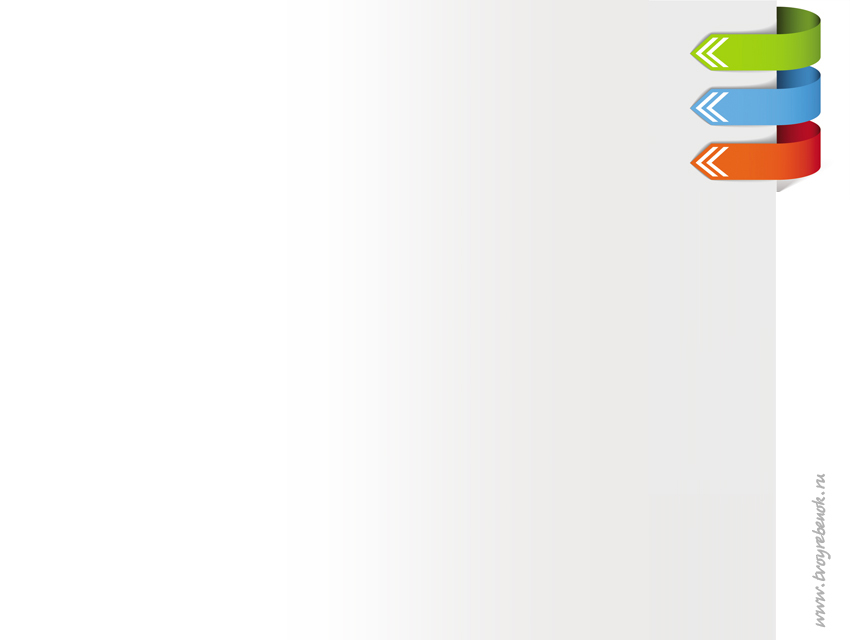 Я родилась в Сибири
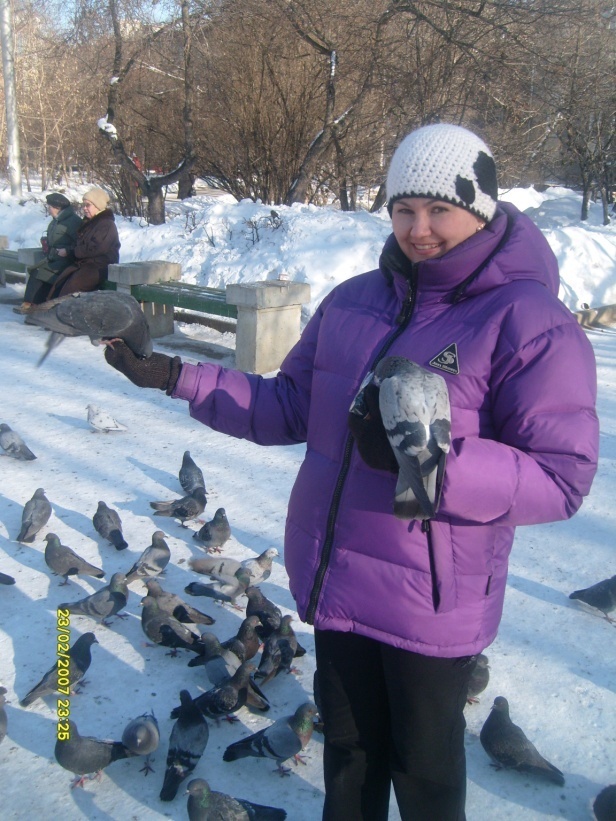 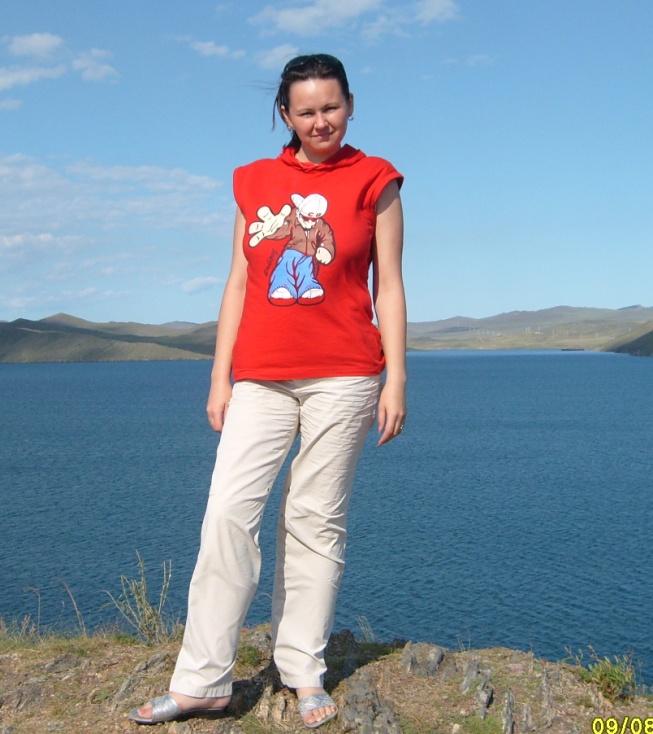 Гражданская позиция.
Родина
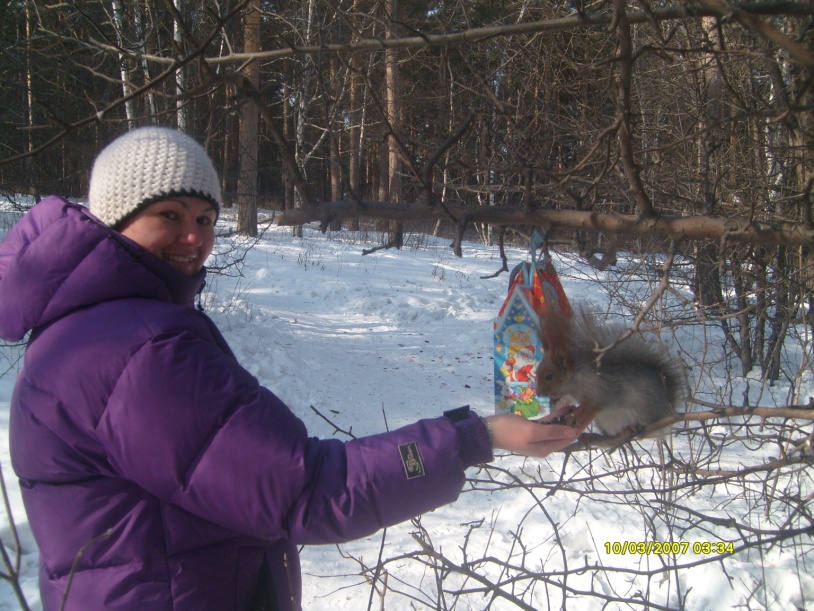 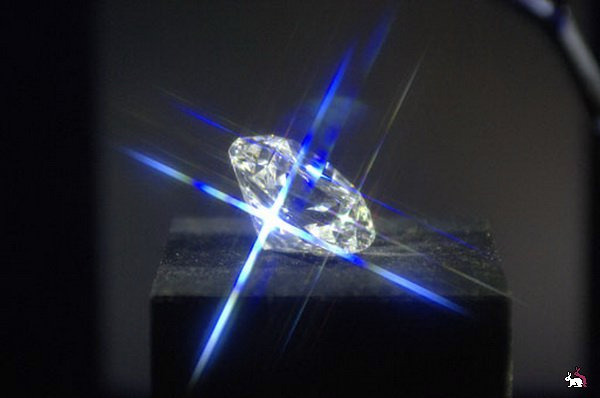 Грани творчества
Семья-Увлечения-Хобби
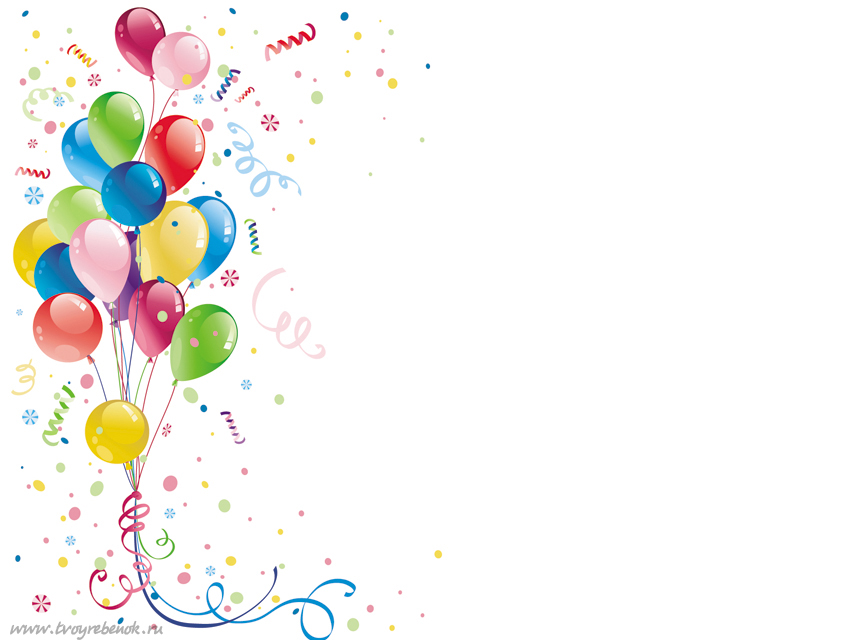 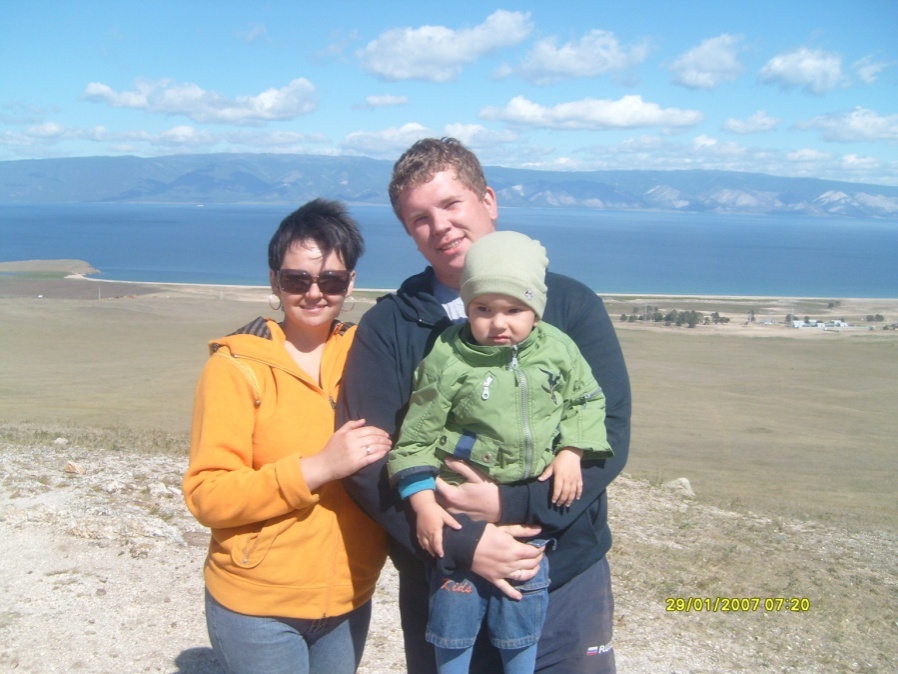 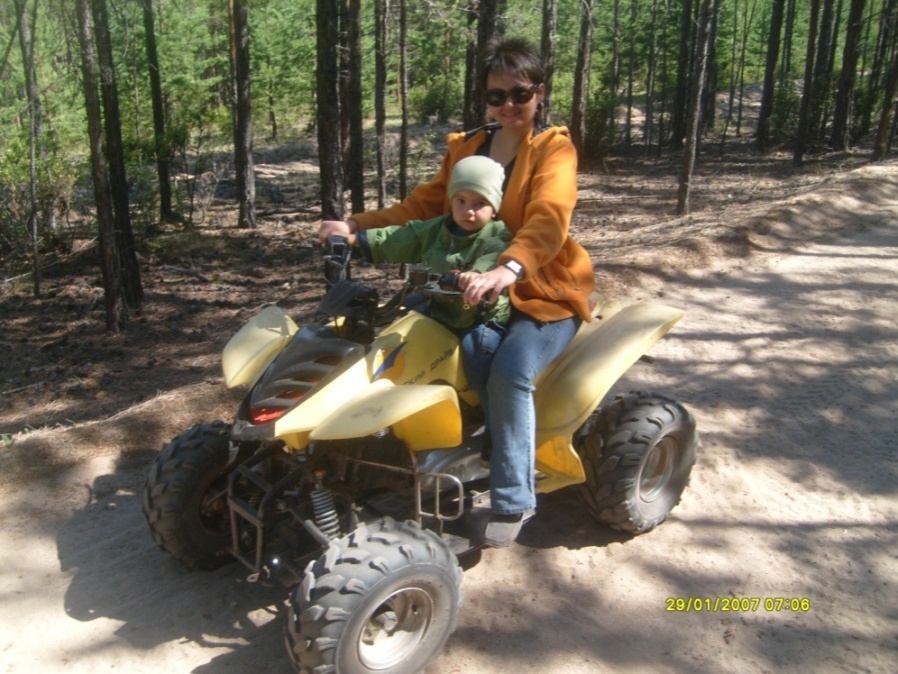 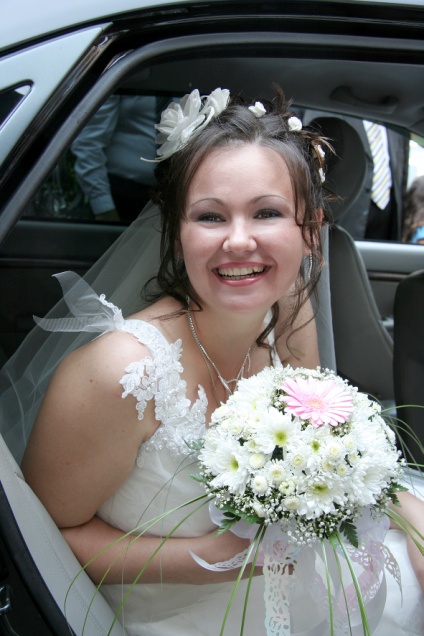 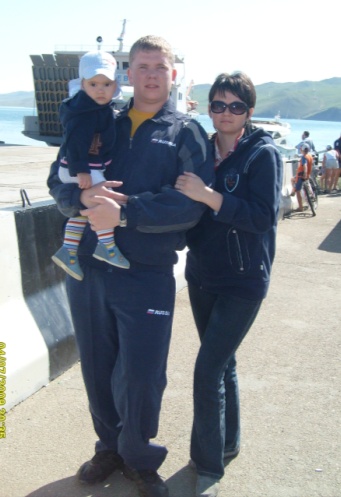 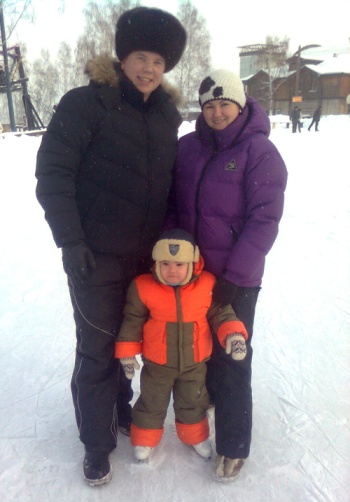 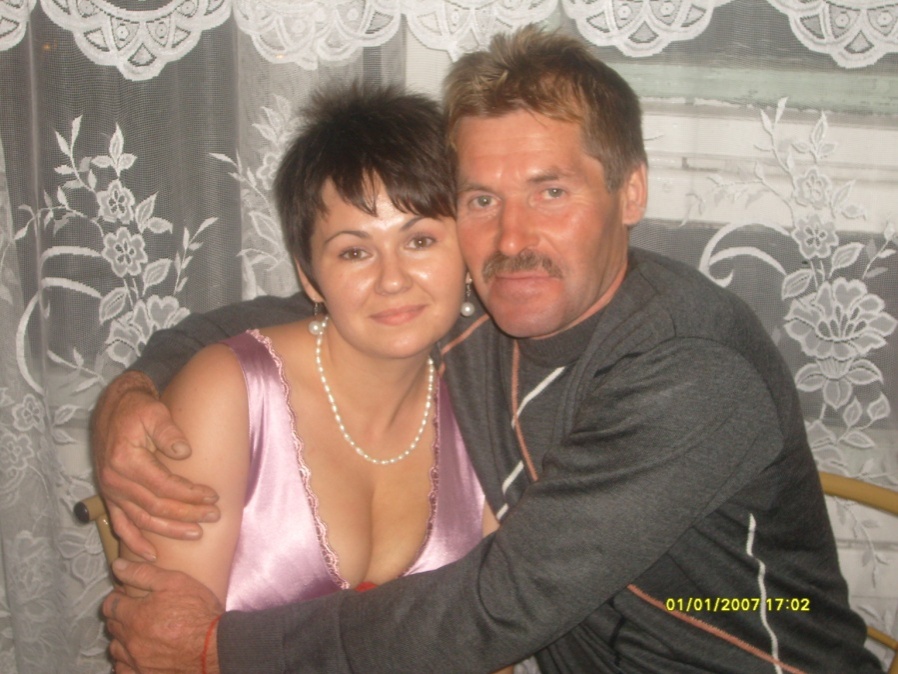 Моя семья и родители
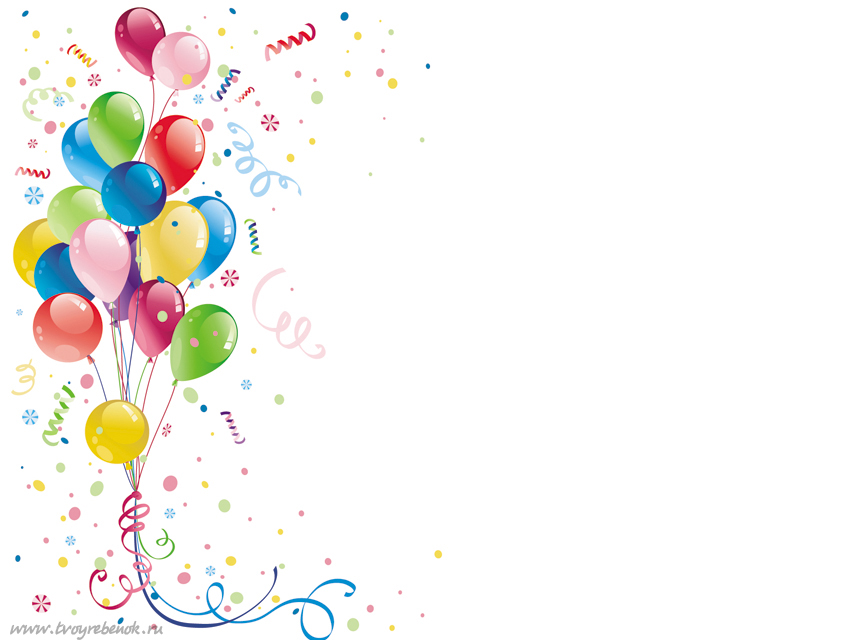 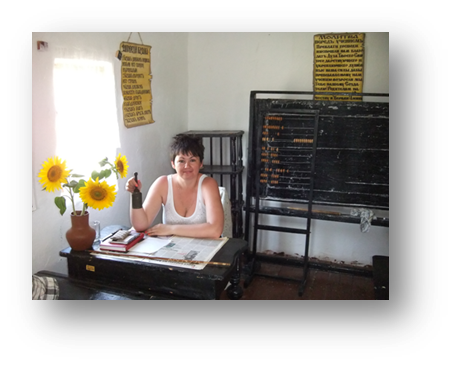 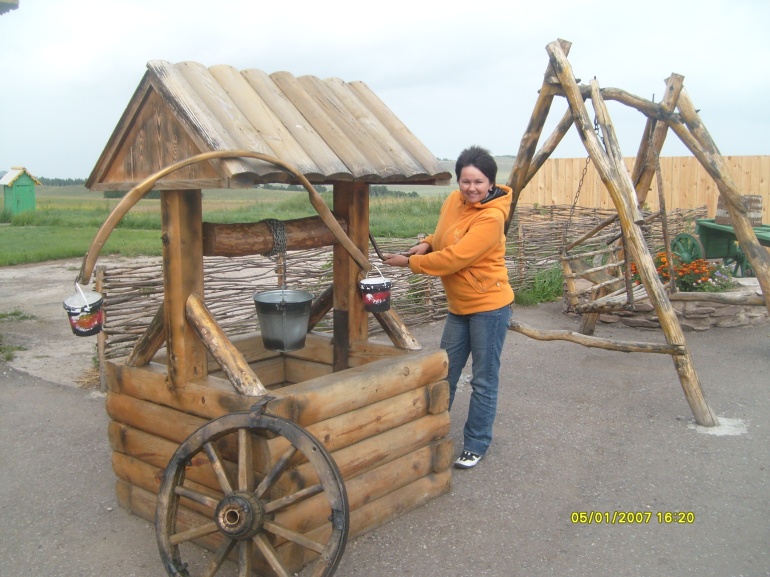 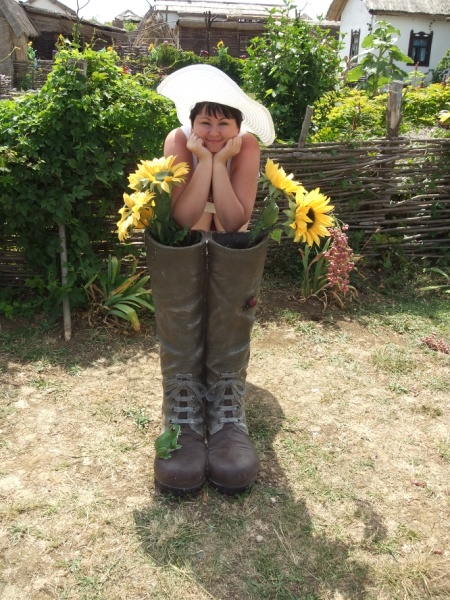 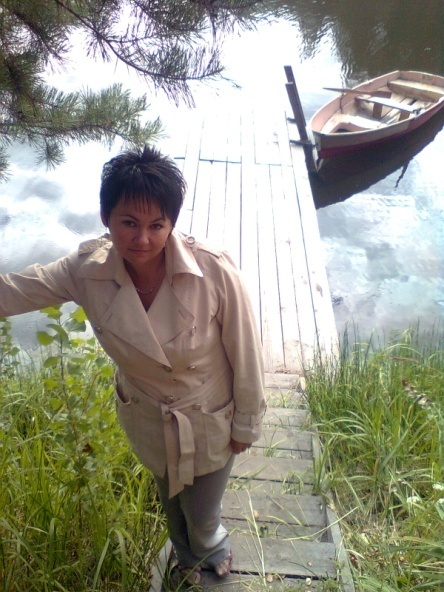 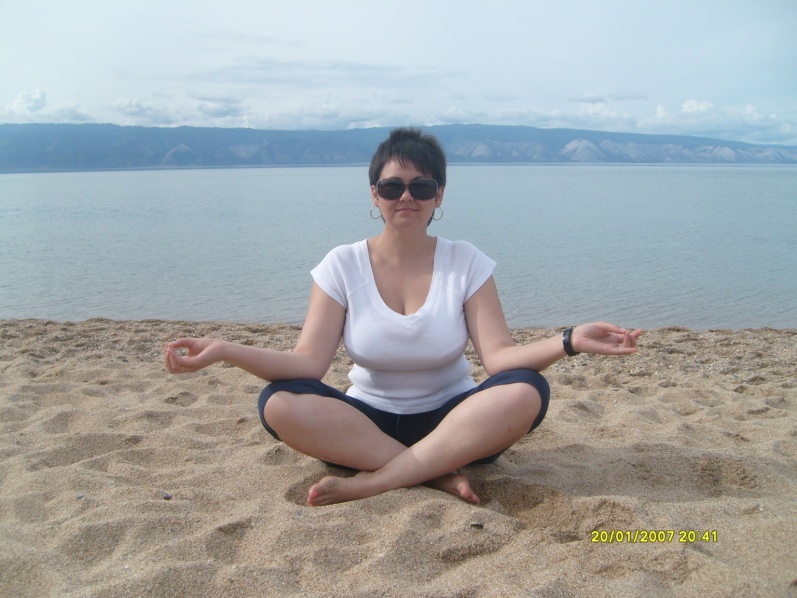 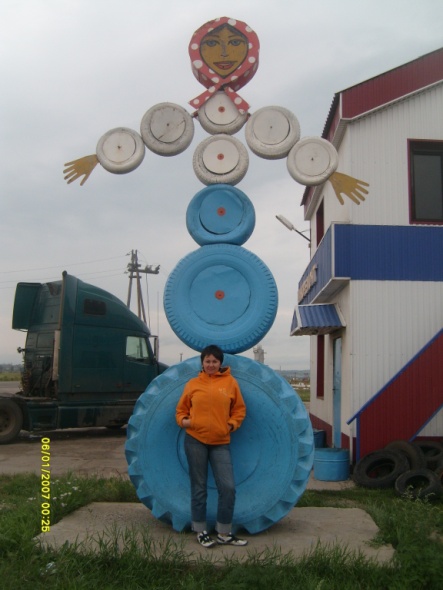 Мир моих увлечений : активный отдых, путешествия
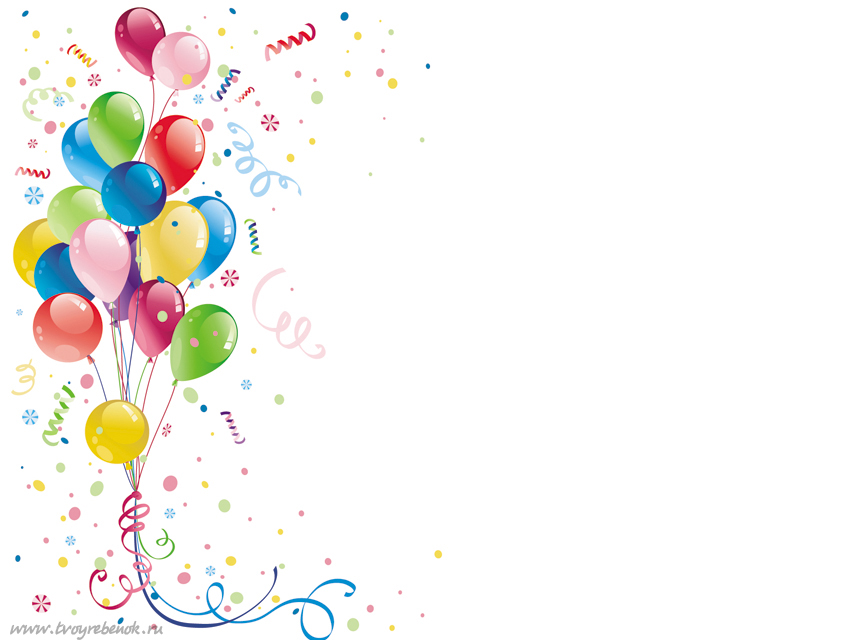 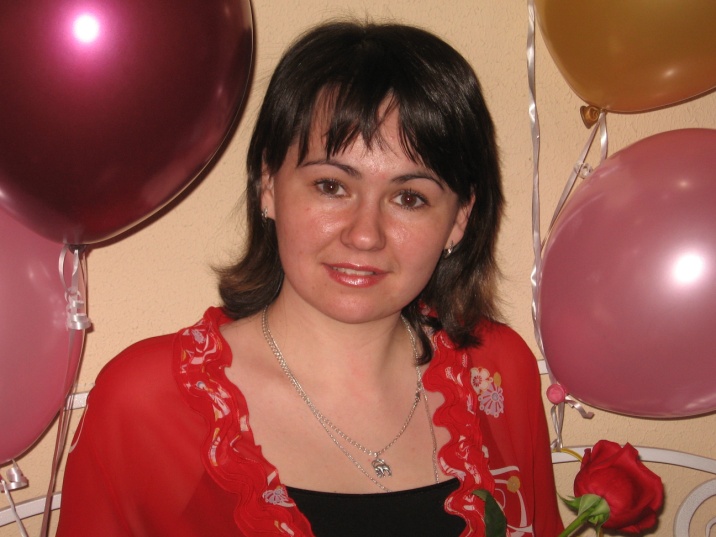 Конечно, побед,
Успехов в работе,
Радостных встреч
И законченных дел! 
Но самое главное, 
я вам  желаю
Поменьше обычных, житейских проблем!
Мир моих увлечений : поэтическое творчество
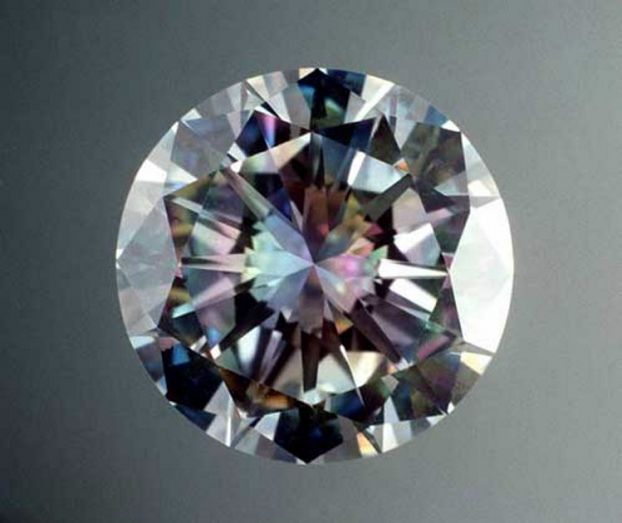 Учитель   Профессионал   Психолог   Гражданин   Мама   Человек
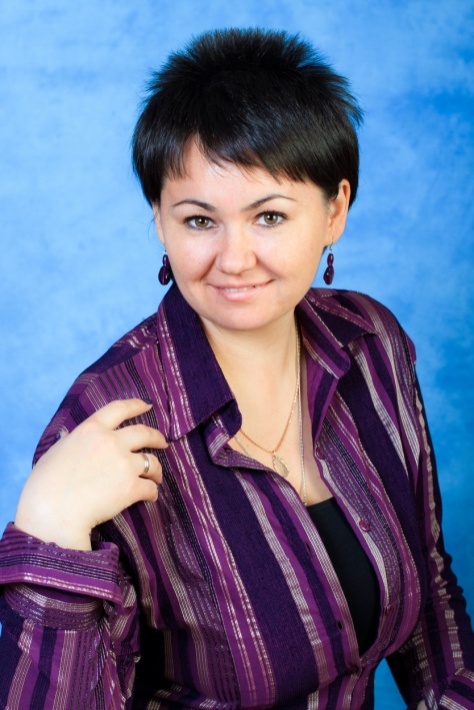 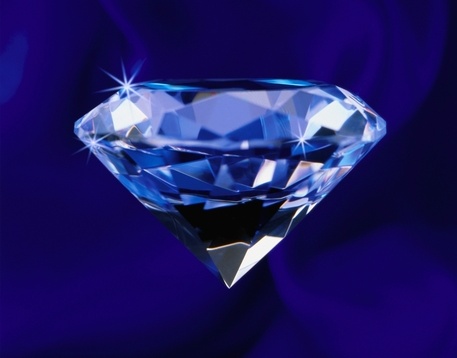 Творчества! Удачи!
Вдохновения!
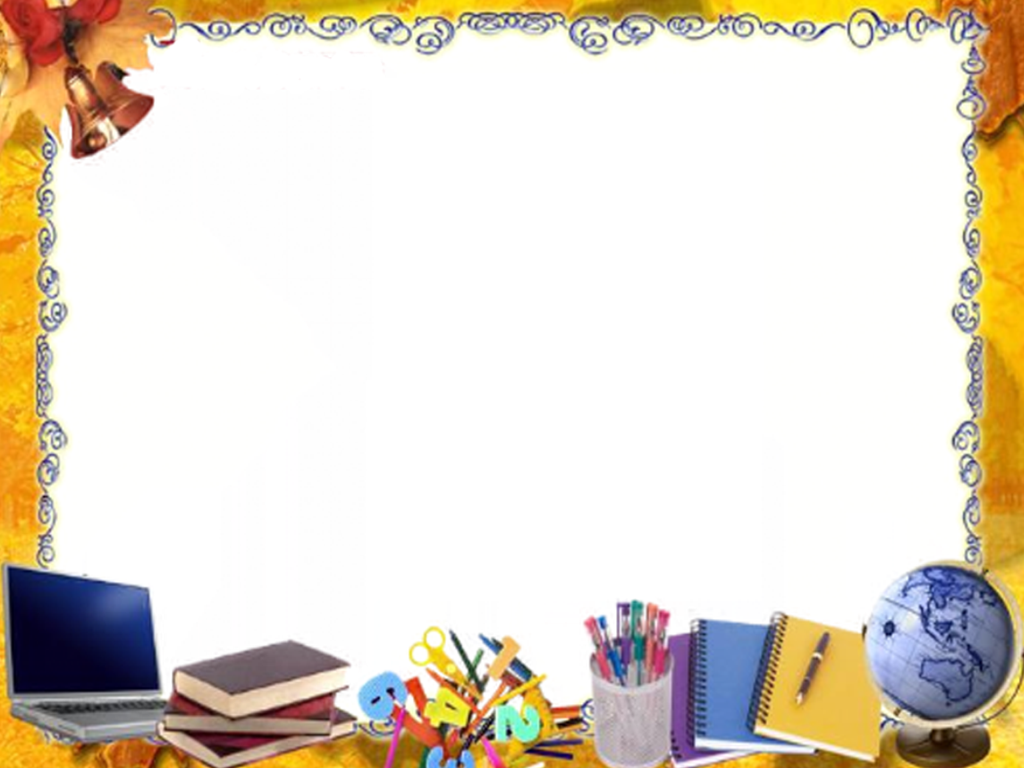 Локшина Анастасия Владимировна
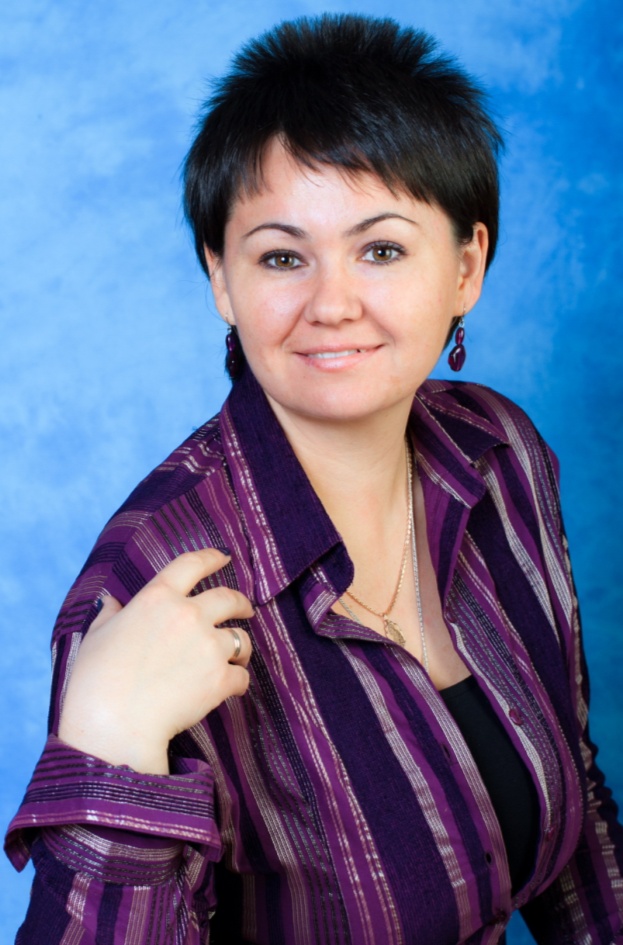 Учитель начальных классов 
МБОУ Гимназия №44 
г. Иркутска